Use of BMC Patient Information Privacy & Security
Nickie Braxton, MPH, CHC, CCSI
Privacy Officer
Boston Medical Center
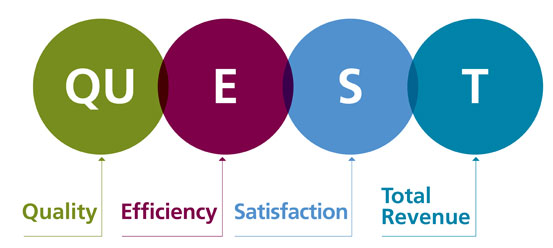 What Laws Apply
The Health Insurance Portability and Accountability Act (HIPAA)
American Recovery and Reinvestment Act of 2009 (ARRA)  
Health Information Technology for Economic and Clinical Health Act (HITECH) 
Massachusetts statutes and regulations 
Patients’ Bill of Rights
201 CMR 17.00 Standards for the Protection of Personal Information 
The Privacy Act of 1974
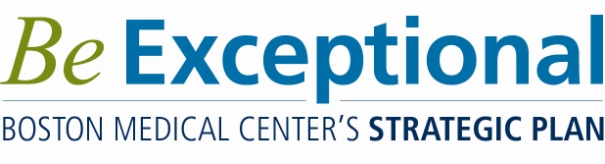 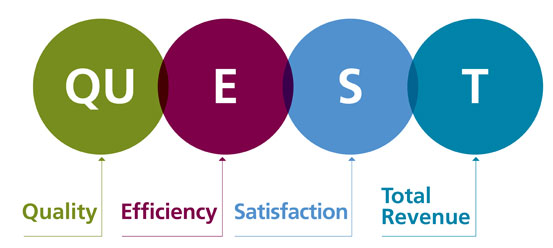 Guiding Principles
Discard confidential information properly ONLY in locked containers or shredders.

 Never disclose PHI socially or where others might hear.  
 PHI may be disclosed ONLY to authorized individuals who need the information to do their work at BMC.

 Always protect patients’ paper charts, files or other papers containing PHI. 
 Never leave them unattended in conference rooms, cars, cafeteria, etc.

 Report loss or improper use of PHI to your supervisor, the BMC Privacy Officer, Compliance or the
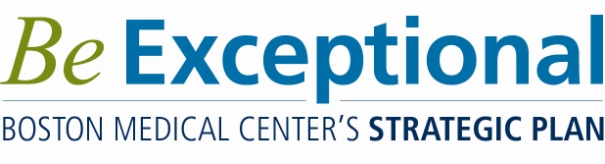 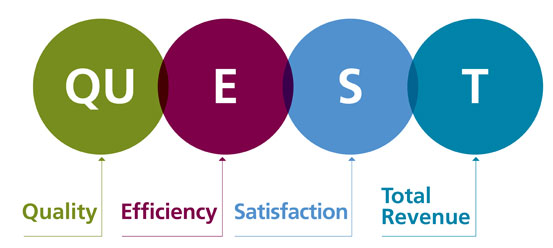 Minimum Necessary Standard
You may only access patient information when access is necessary to perform the work your are assigned to do
Ask yourself: Are you looking at the record for professional or personal reasons?
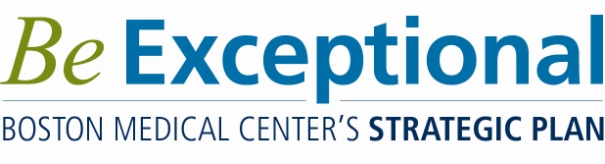 [Speaker Notes: Partnership with QPS department, provides BMC physicians with ‘QI hub’ relevant for faculty and trainees
Professional Credits (through project submission)
QI Advising/Coaching: via Office Hours with aCQO/QI fellow/QI specialists and via direct feedback on project applications 
QI Education library: ‘just in time’ style QI educational modules (1 currently available online at bucme.org) 
Central ‘Searchable’ QI Directory: available to housestaff and faculty recently completed and ongoing projects]
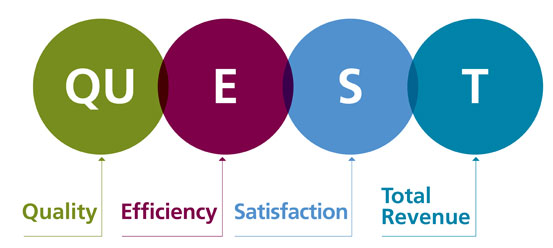 QI vs Research
Different rules, however, patient information must always be fully protected and secured, no matter the goal

QI is an activity of Boston Medical Center  - hospital policies must be followed

Research may be a BU or BMC activity – all handling of patient information must be careful and secure

Processes for on-boarding and off-boarding
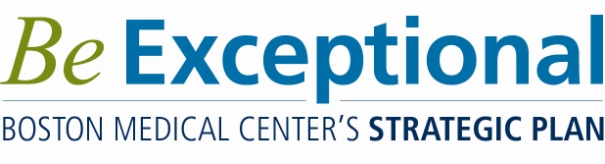 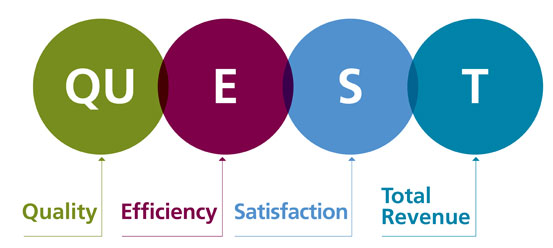 Use of BMC Patient Information
Treatment of the patient
Direct patient care
Coordination of care
Consultations
Referrals to other health care providers who are actively treating shared patient

Payment of healthcare bills

Operations related to healthcare, i.e., QI when approved 

Research when approved by an Institutional Review Board (IRB)

Required by law (e.g. subpoena, court order, etc.)
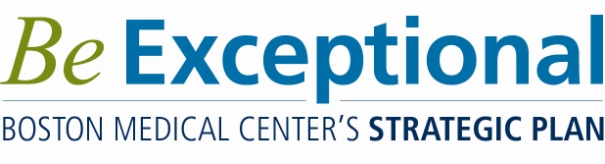 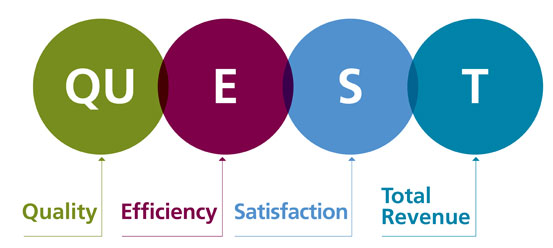 Accessing a Medical Record
You have been given access to various parts of the medical record based on your job duties and responsibilities.

However, you are authorized to access only those medical records needed to perform your assignments.

You may not access medical records for any other reason, even your own.
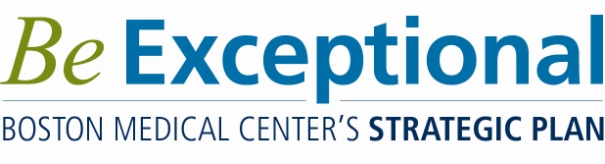 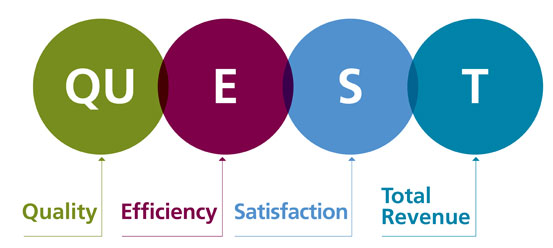 Medical Records Audits
“FairWarning” shows the date, time and activity of every person who accesses BMC medical records, by recording the person’s name and access ID – his/her “footprint” in the record.

Regularly conducted audits to verify that all employee accesses are for legitimate work-related purposes.  

Result in investigations when a work-related reason for an access can not be determined.
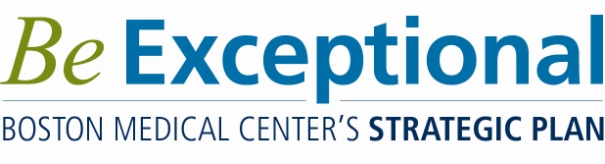 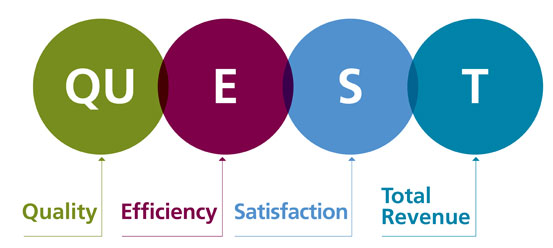 Consequences of Improper Access
Individuals who access the medical record improperly will be investigated by Compliance and Human Resources.

If you are found to have accessed the medical record without proper authority, you have violated BMC and BU policy and will be subject to discipline.

Policy breaches at BU or BMC can result in substantial disciplinary action.
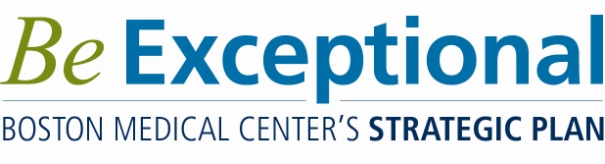 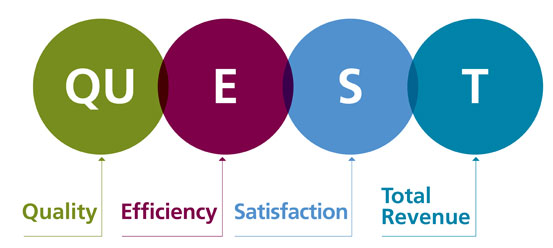 Consequences of Improper Access
A  violation of the privacy protections policies of BU and BMC  
Violations of privacy and security policies can:
Endanger the privacy or our patients;
Result in an investigation by the Federal and/or State governments;
Harm the reputation of our patients and our hospital;
Result in large fines against BMC, and
Result in fines and/or imprisonment for those who commit them.
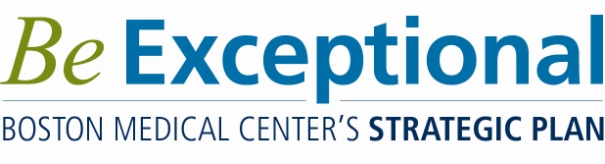 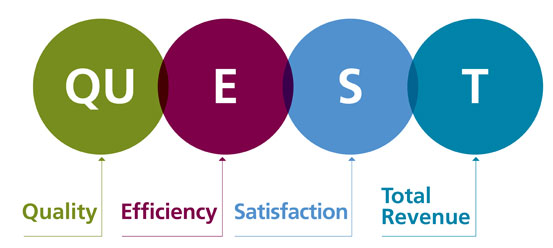 Examples of Improper Access
Discussing PHI in a public place where it can be overheard by others;

Accessing patient information of friends, family members, co-workers, VIPs, etc., without a work-related reason, even if asked by the individual to do so;

Losing or misplacing a laptop, iPad, flash drive or any electronic device containing PHI, if the device is not password protected and encrypted.
 
2017 OCR Settlements:
Memorial He4althcare Systems; $5.5M for improper employee access to patient info.
Childrens Medical Center of Dallas: $3.2 M unencrypted/nonpassword protected cell phone lost
Mapfre Life Insurance Co, Puerto Rico: $2.2M unencrypted flash drive stolen from IT department

.
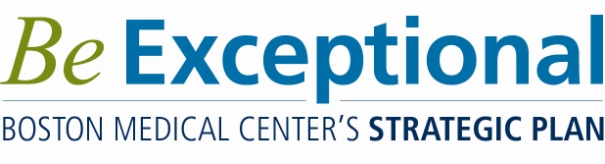 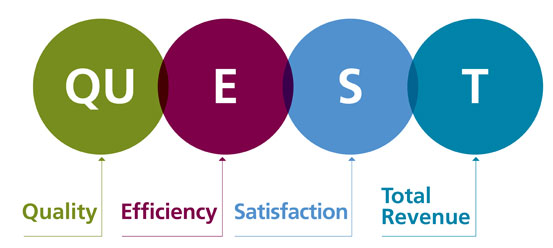 Securing Patient Information
Most important – encrypt and password protect every device that holds, receives, accesses or transmits patient information!
This includes personal cell phones, tablets, laptops and flash drives.
Lock (control, alt., delete) or log off the computer when you step away – even briefly. 
Never share your password for network access with anyone – ever!  You are responsible and accountable for any activity that happens under your ID and password.

.
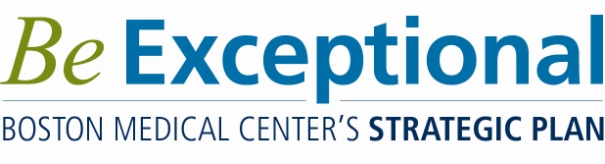 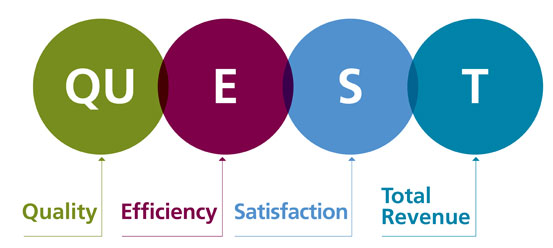 Social Media
Social media includes Facebook, Twitter, Instagram, Snapchat, LinkedIn, etc.
Do not share any information about BMC patients (even if you don’t mention the patient’s name) or about BMC confidential business information on social media.

When in doubt, DON’T POST.

.
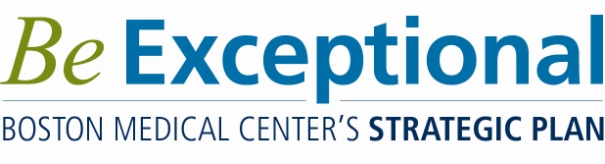 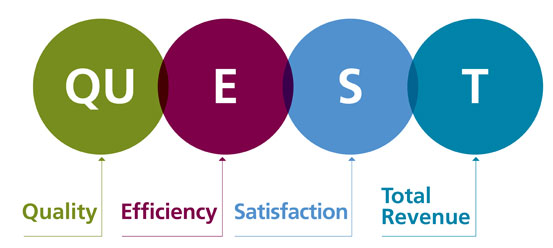 Resources for you
Ask Questions:
BU Privacy Officer
BMC Privacy Officer, Nickie Braxton
Your Supervising Faculty Member
James Moses!
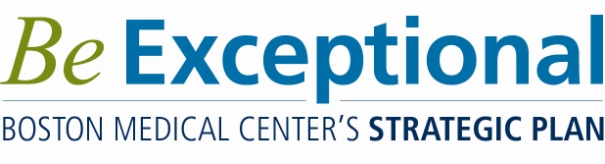